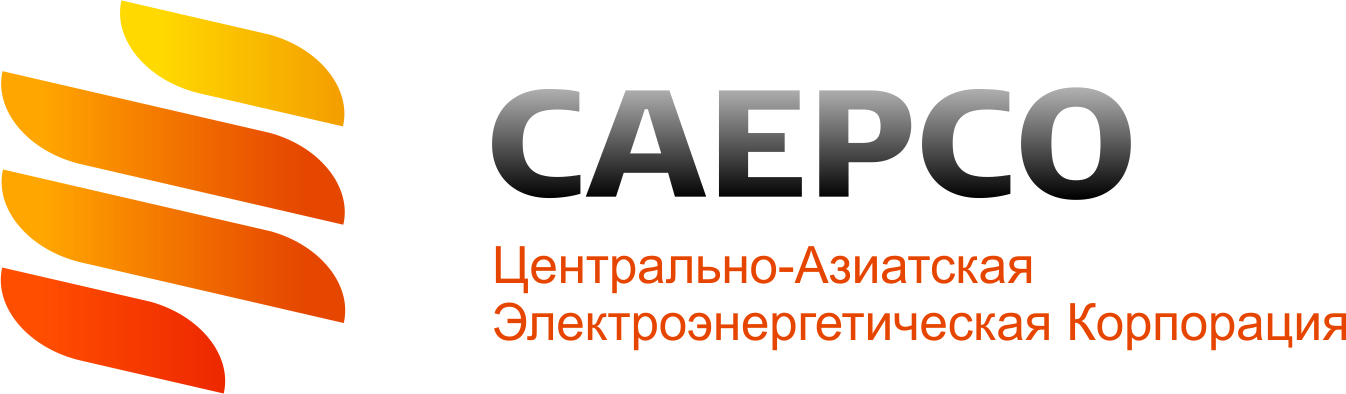 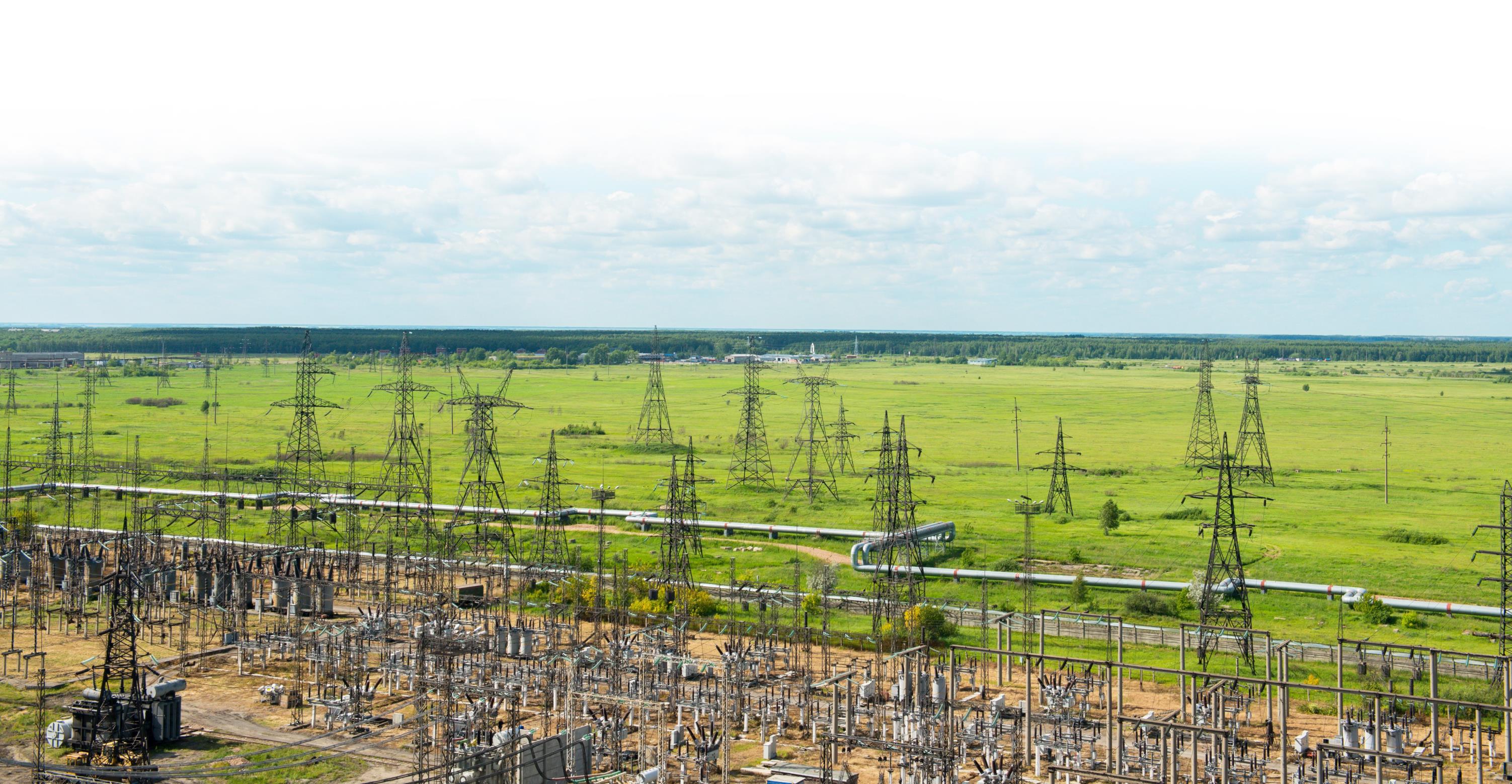 Предварительные производственные и финансовые результаты деятельности АО «ЦАЭК» за IІ квартал и 6 месяцев 2023 года
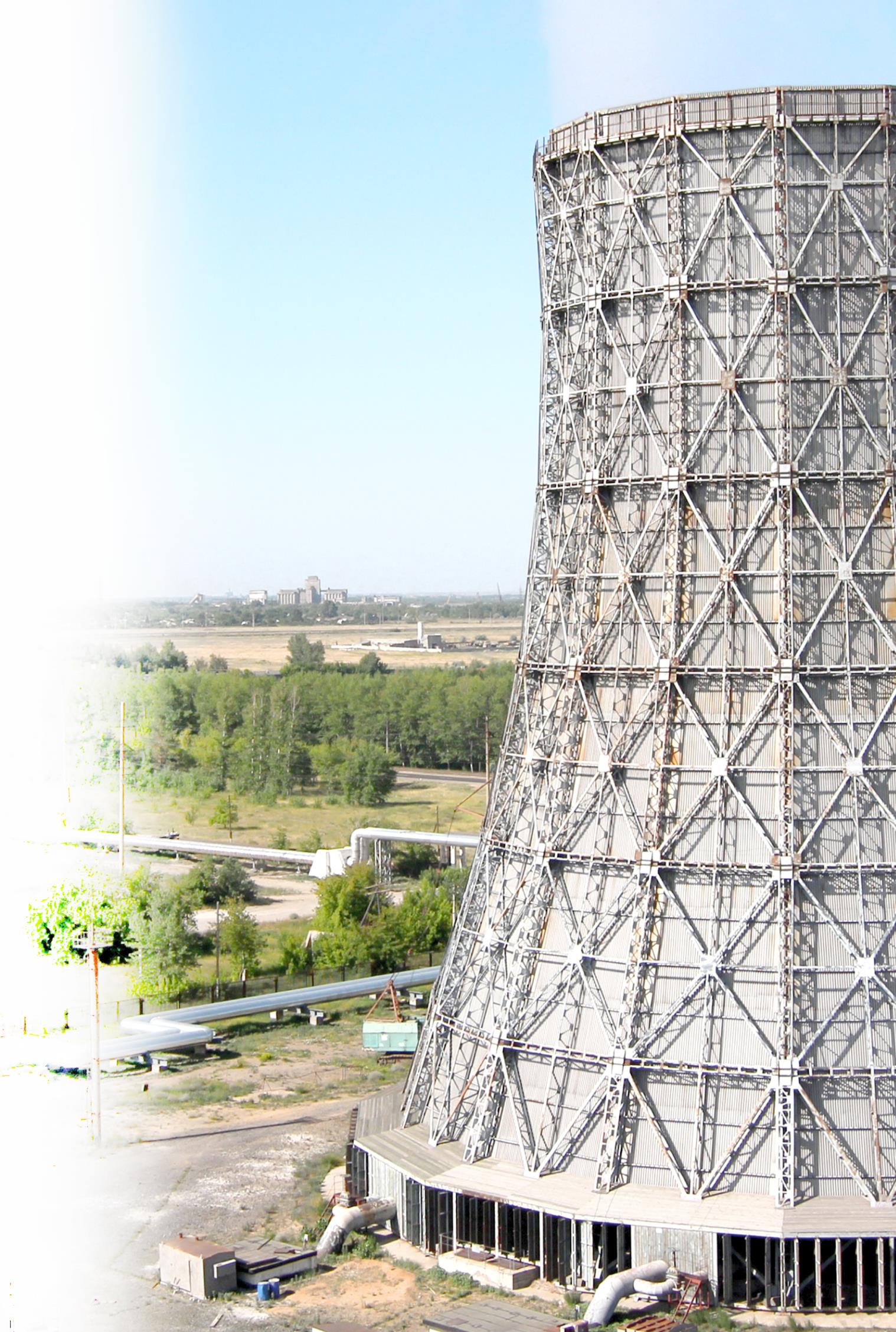 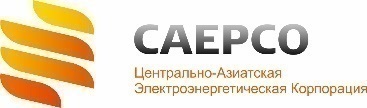 СОДЕРЖАНИЕ
3
Основные показатели
Генерация электрической и тепловой энергии
4-5
Транспортировка и распределение электрической энергии
6-7
Освоение капитальных затрат
8-9
Справка и контакты
10
Предварительные производственные результаты деятельности АО «ЦАЭК» за IІ квартал 2023 года
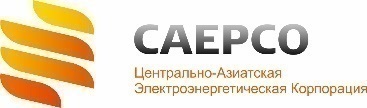 ОСНОВНЫЕ ПОКАЗАТЕЛИ АО «ЦАЭК»
ГЕНЕРАЦИЯ
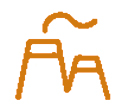 За 6 месяцев 2023 года объем генерации электрической энергии по подразделениям Корпорации увеличился на 7,6% в сравнении с первым полугодием 2022 года в связи с увеличением электрической нагрузки по АО «СЕВКАЗЭНЕРГО».
Объем выработки тепловой энергии снизился на 1,7% в сравнении с первым полугодием 2022 года в связи со снижением объемов потребления теплоэнергии потребителями по ТОО «Экибастузтеплоэнерго» из-за увеличения технологических нарушений на котлоагрегатах и тепловых сетях.
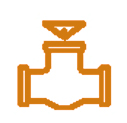 ТРАНСПОРТИРОВКА И РАСПРЕДЕЛЕНИЕ
Объем транспортировки и распределения электрической энергии увеличился на 0,1% в основном за счет увеличения объемов по АО «АРЭК» на 4,3%.
Объем транспортировки и распределения тепловой энергии уменьшился на 9,0% за счет снижения объемов по подразделениям АО «ПАВЛОДАРЭНЕРГО» с ТОО «Экибастузтеплоэнерго» на 16,2% из-за увеличения технологических нарушений на котлоагрегатах и тепловых сетях ТОО «Экибастузтеплоэнерго».
СБЫТ
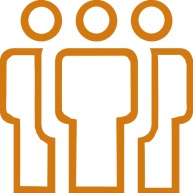 Объем товарного отпуска электрической энергии увеличился на 1,8 % за счет увеличения объемов товарного отпуска по АО «СЕВКАЗЭНЕРГО» на 15,1%.
Объем сбыта по тепловой энергии уменьшился на 5,6% за счет уменьшения объемов товарного отпуска по подразделениям АО «ПАВЛОДАРЭНЕРГО» с ТОО «Экибастузтеплоэнерго» на 11,0%.
УСТАНОВЛЕННАЯ МОЩНОСТЬ
ЧИСЛЕННОСТЬ ПОТРЕБИТЕЛЕЙ ПО РЕГИОНАМ
Электроэнергия
Теплоэнергия
Регион
Электрическая мощность, МВт


Тепловая мощность, Гкал/ч
172 665
77 614
-
250 279
Павлодарская область
Северо-Казахстанская область
Акмолинская область
Всего
232 311
165 640
127 510
524 452
1 318


2 981
Предварительные производственные результаты деятельности АО «ЦАЭК» за IІ квартал 2023 года
3
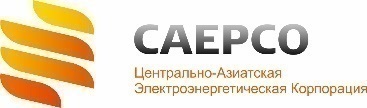 ГЕНЕРАЦИЯ ЭЛЕКТРИЧЕСКОЙ ЭНЕРГИИ
За 6 месяцев 2023 года объем выработки электрической энергии по подразделениям Корпорации составил 3 000,5 млн. кВтч. Данный показатель увеличился на 7,6% по сравнению с первым полугодием 2022 года, когда было выработано 2787,9 млн. кВтч.
Отпуск электрической энергии с шин 6 месяцев 2023 года увеличился на 196,9 млн. кВтч (8,3%) по сравнению с аналогичным периодом 2022 года и составил 2567,7 млн. кВтч.  При этом снижение расхода электроэнергии на собственные нужды, отнесенных к выработке электроэнергии в относительном выражении, составило 0,6%.
(млн кВтч)
1631,4
1683,9
592,1
573,6
1110,3
1110,3
1039,3
Предварительные производственные результаты деятельности АО «ЦАЭК» за IІ квартал 2023 года
4
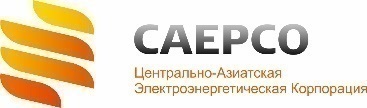 ГЕНЕРАЦИЯ ТЕПЛОВОЙ ЭНЕРГИИ
Генерация тепловой энергии (тыс. Гкал)
 
Объем выработки тепловой энергии за 6 месяцев 2023 года составил 3 297,8 тыс. Гкал и   уменьшился на 1,7% по сравнению с первым полугодием 2022 года в связи с уменьшением объемов потребления теплоэнергии потребителями по подразделениям АО «ПАВЛОДАРЭНЕРГО» на 6,5%. В первом полугодии отчетного года средняя температура наружного воздуха составила +3,3 оС, тогда как в 2022 году +3,2 оС.
(тыс. Гкал)
1890,9
1753,4
Предварительные производственные результаты деятельности АО «ЦАЭК» за IІ квартал 2023 года
5
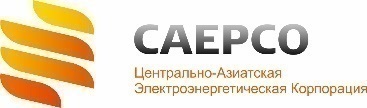 ТРАНСПОРТИРОВКА И РАСПРЕДЕЛЕНИЕ ЭЛЕКТРИЧЕСКОЙ ЭНЕРГИИ
Транспортировка и распределение электрической энергии (млн кВтч)
 
Объем транспортировки и распределения электрической энергии за 6 месяцев 2023  года составил 3263,8 млн кВтч и увеличился на 0,1% по сравнению с в первом полугодии 2022 года за счет увеличения объемов по АО «АРЭК» на 4,3%.
(млн кВтч)
641,1
645,1
619,1
Предварительные производственные результаты деятельности АО «ЦАЭК» за IІ квартал 2023 года
6
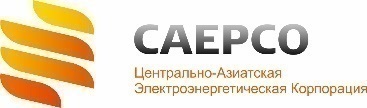 ТРАНСПОРТИРОВКА И РАСПРЕДЕЛЕНИЕ ТЕПЛОВОЙ ЭНЕРГИИ
Транспортировка и распределение тепловой энергии (тыс. Гкал)
 
Объем транспортировки и распределения тепловой энергии за 6 месяцев 2023  года составил 2 355,7 тыс. Гкал и уменьшился на 9,0% по сравнению с первым полугодием 2022 года в связи со снижением объемов потребления по подразделениям АО «ПАВЛОДАРЭНЕРГО» с ТОО «Экибастузтеплоэнерго» на 16,2%.
(тыс. Гкал)
1260,6
1542,3
1275,5
Предварительные производственные результаты деятельности АО «ЦАЭК» за IІ квартал 2023 года
7
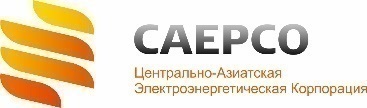 ОСВОЕНИЕ КАПИТАЛЬНЫХ ЗАТРАТ
Общий объем капитальных затрат за 6 месяцев 2023 года составил 11 261 млн тенге. Инвестиции направлены на модернизацию, обновление и ремонт основных производственных активов.
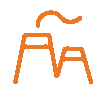 СЕГМЕНТ «ГЕНЕРАЦИЯ ЭЛЕКТРИЧЕСКОЙ И ТЕПЛОВОЙ ЭНЕРГИИ»
Освоение капитальных затрат составило  7 271 млн тенге. Выполняются следующие виды работ:
АО «ПАВЛОДАРЭНЕРГО»
Выполняется строительство дымовой трубы №2 ТЭЦ-3;

Выполняется реконструкция газоходов котлоагрегата ст. №3 - №6 для перевода на дымовую трубу  №2 ТЭЦ-3;

Планируется реконструкция конденсатора турбоагрегата ст.№2 ТЭЦ-3;

Выполняются мероприятия по модернизации оборудования ТЭЦ-2, ТЭЦ-3.
АО «СЕВКАЗЭНЕРГО»
Выполняется строительство новой железобетонной дымовой трубы;

Выполняются мероприятия по модернизации оборудования ТЭЦ-2.
Предварительные производственные результаты деятельности АО «ЦАЭК» за IІ квартал 2019 года
6
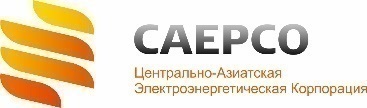 ОСВОЕНИЕ КАПИТАЛЬНЫХ ЗАТРАТ
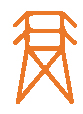 СЕГМЕНТ «ТРАНСПОРТИРОВКА И РАСПРЕДЕЛЕНИЕ ЭЛЕКТРИЧЕСКОЙ ЭНЕРГИИ»
Освоение капитальных затрат составило 3 028 млн тенге. Выполняются следующие виды работ:
АО «ПАВЛОДАРСКАЯ РЭК»
Выполняется реконструкция, модернизация и техническое перевооружение электрических сетей;
Производятся работы по созданию АСКУЭ и систем сбора и передачи данных.
АО «СЕВЕРО-КАЗАХСТАНСКАЯ РЭК»
Выполняется реконструкция, модернизация и техническое перевооружение электрических сетей;
Выполняется строительство ВЛ 110 кВ;
Производятся работы по созданию АСКУЭ и систем сбора и передачи данных.
АО «АКМОЛИНСКАЯ РЭК»
Выполняется реконструкция, модернизация и техническое перевооружение электрических сетей;
Выполняется строительство ВЛ 35 кВ;
Производятся работы по созданию АСКУЭ и систем сбора и передачи данных.
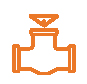 СЕГМЕНТ «ТРАНСПОРТИРОВКА И РАСПРЕДЕЛЕНИЕ ТЕПЛОВОЙ ЭНЕРГИИ»
Освоение капитальных затрат составило 910 млн тенге:
- ведутся работы по реконструкции магистральных тепловых сетей с применением предизолированного трубопровода в Павлодаре, Экибастузе и Петропавловске; 
- продолжается внедрение Автоматизированной системы коммерческого учета тепловой энергии (АСКУТЭ).
Предварительные производственные результаты деятельности АО «ЦАЭК» за IІ квартал 2019 года
7
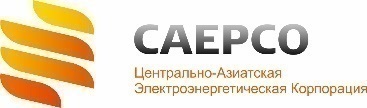 СПРАВКА И КОНТАКТЫ
Акционерное общество «Центрально-Азиатская Электроэнергетическая Корпорация» (АО «ЦАЭК») – вертикально интегрированная энергетическая компания, основана 8 августа 2008 года.

Суммарная установленная электрическая мощность АО «ЦАЭК» составляет 1 318 МВт – по данному показателю Корпорация является лидером среди частных энергогенерирующих компаний Казахстана. Суммарная установленная тепловая мощность Корпорации – 2 981 Гкал/ч. Общая протяженность линий электропередачи – 48,5 тыс. км, тепловых сетей – 983 км. Корпорация обеспечивает электроэнергией более двух миллионов потребителей (с учетом семейственности).

Дочерние предприятия АО «ЦАЭК» в регионах Казахстана представлены двумя вертикально интегрированными энергетическими компаниями – АО «СЕВКАЗЭНЕРГО», АО «ПАВЛОДАРЭНЕРГО» – включающими все звенья энергоснабжения: генерацию, транспортировку и сбыт. В Акмолинской области Корпорация контролирует АО «Акмолинская распределительная электросетевая компания».
За дополнительной информацией обращайтесь в 
Департамент по связям с общественностью АО «ЦАЭК»:
Тел: 8 (7172) 64-57-50, e-mail: pr@energy.kz
web-site: www.caepco.kz